CSE 473: Artificial IntelligenceFall 2014
Adversarial Search
Dan Weld
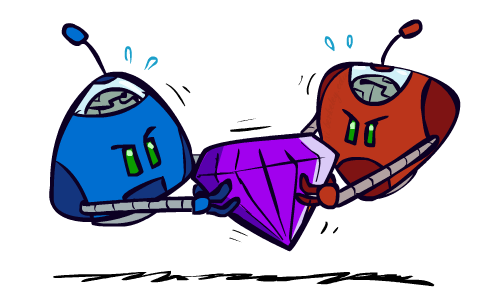 Based on slides from 
Dan Klein, Stuart Russell, Pieter Abbeel, Andrew Moore and Luke Zettlemoyer
(best illustrations from ai.berkeley.edu)
1
Outline
Adversarial Search
Minimax search
α-β search
Evaluation functions
Expectimax 

Reminder:
Project 1 due Today
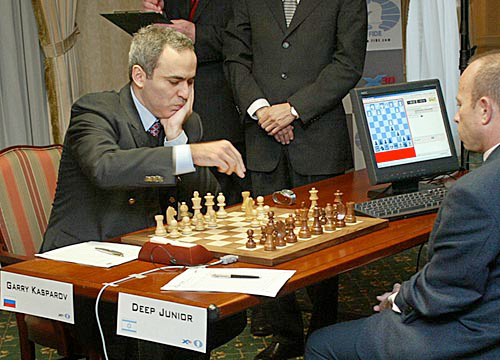 Game Playing State-of-the-Art
Checkers: Chinook ended 40-year-reign of human world champion Marion Tinsley in 1994. Used an endgame database defining perfect play for all positions involving 8 or fewer pieces on the board, a total of 443,748,401,247 positions.  Checkers is now solved!
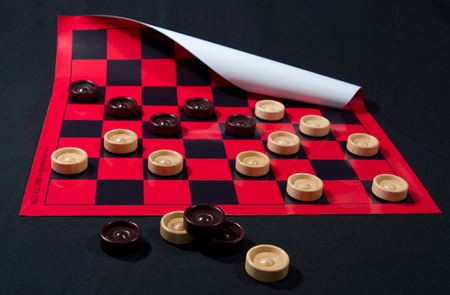 Game Playing State-of-the-Art
Chess: Deep Blue defeated human world champion Gary Kasparov in a six-game match in 1997. Deep Blue examined 200 million positions per second, used very sophisticated evaluation and undisclosed methods for extending some lines of search up to 40 ply.  Current programs are even better, if less historic.
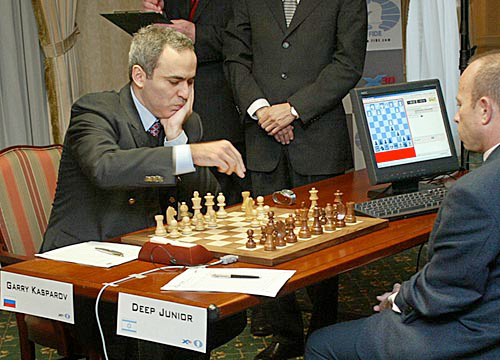 Game Playing State-of-the-Art
Othello: Human champions refuse to compete against computers, which are too good.
Go: Human champions are beginning to be challenged by machines, though the best humans still beat the best machines on the full board. In go, b > 300, so need pattern knowledge bases and monte carlo search (UCT)
Pacman: unknown
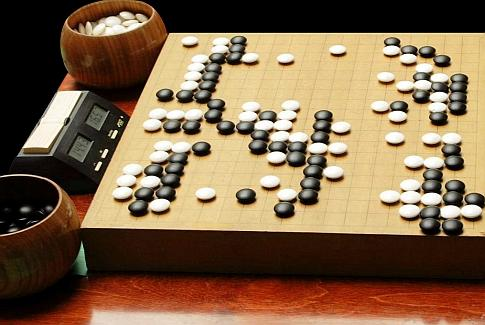 Types of Games
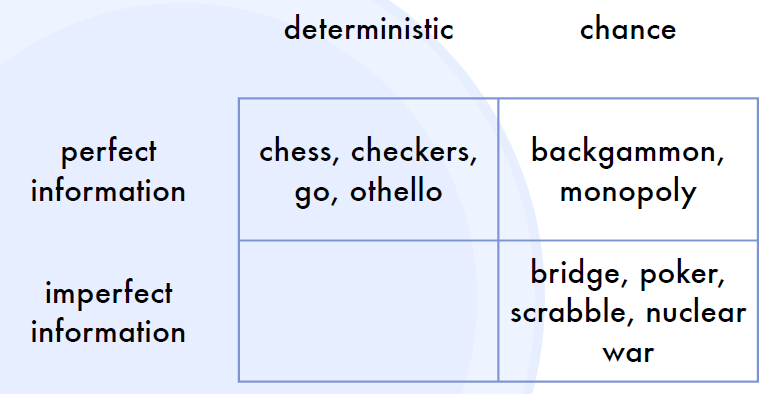 stratego
Number of Players?  1, 2, …?
Deterministic Games
Many possible formalizations, one is:
States: S (start at s0)
Players: P={1...N} (usually take turns)
Actions: A (may depend on player / state)
Transition Function: S x A  S
Terminal Test: S  {t,f}
Terminal Utilities: S x P R

Solution for a player is a policy: S  A
[Speaker Notes: Work tic-tac-toe example?]
Zero-Sum Games
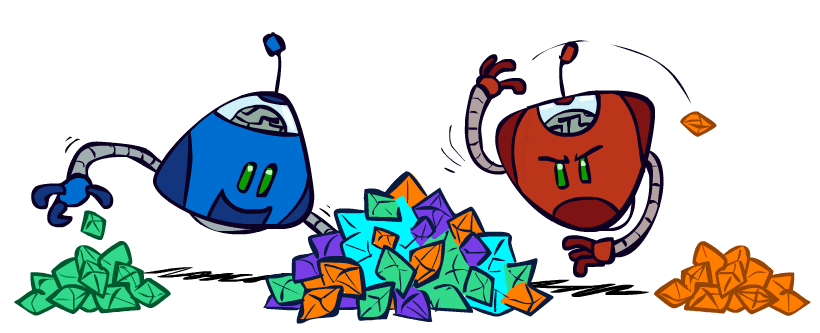 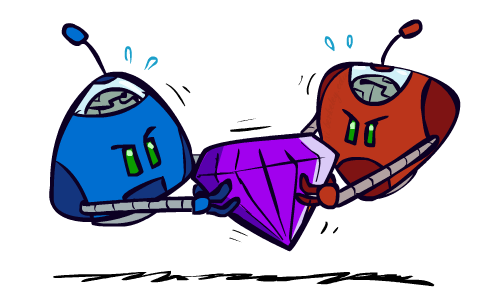 Zero-Sum Games
Agents have opposite utilities (values on outcomes)
Lets us think of a single value that one maximizes and the other minimizes
Adversarial, pure competition
General Games
Agents have independent utilities (values on outcomes)
Cooperation, indifference, competition, & more are possible
More later on non-zero-sum games
lose
lose
win
Deterministic Single-Player
Deterministic, single player, perfect information:
Know the rules, action effects, winning states
E.g. Freecell, 8-Puzzle, Rubik’s cube
… it’s just search!
Slight reinterpretation:
Each node stores a value: the best outcome it can reach
This is the maximal outcome of its children (the max value)
Note that we don’t have path sums as before (utilities at end)
After search, can pick move that leads to best node
Deterministic Two-Player
E.g. tic-tac-toe, chess, checkers
Zero-sum games
One player maximizes result
The other minimizes result
Tic-tac-toe Game Tree
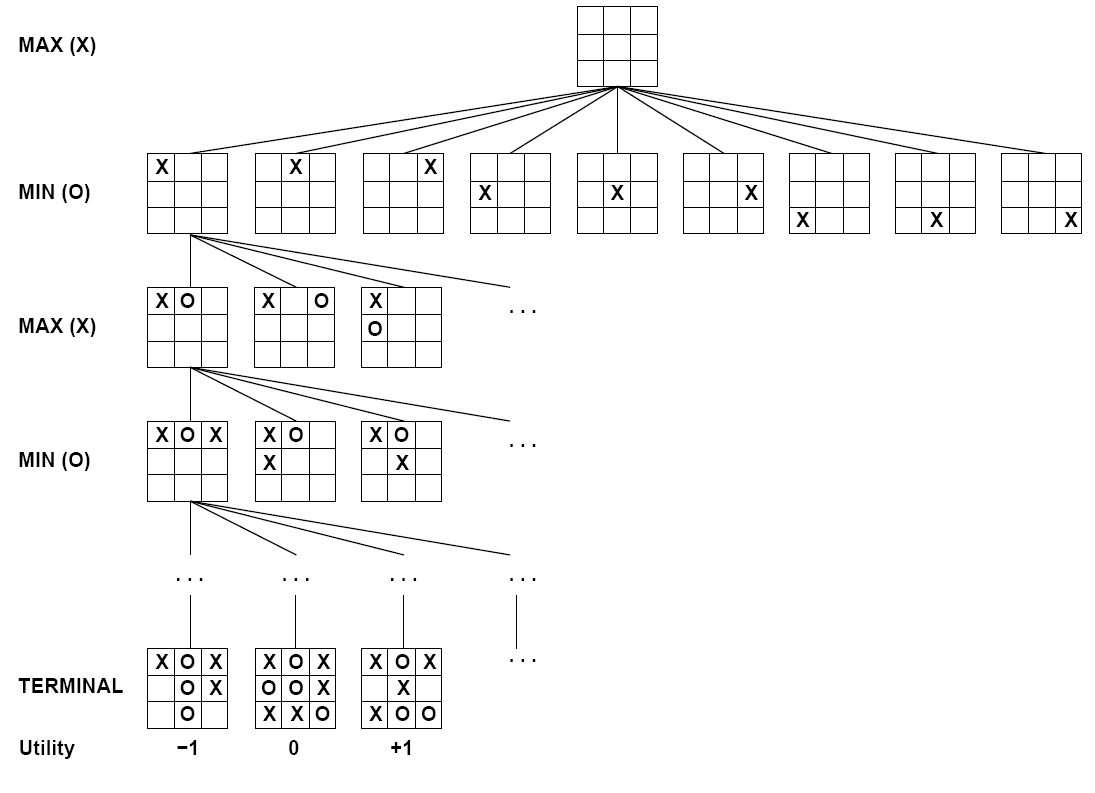 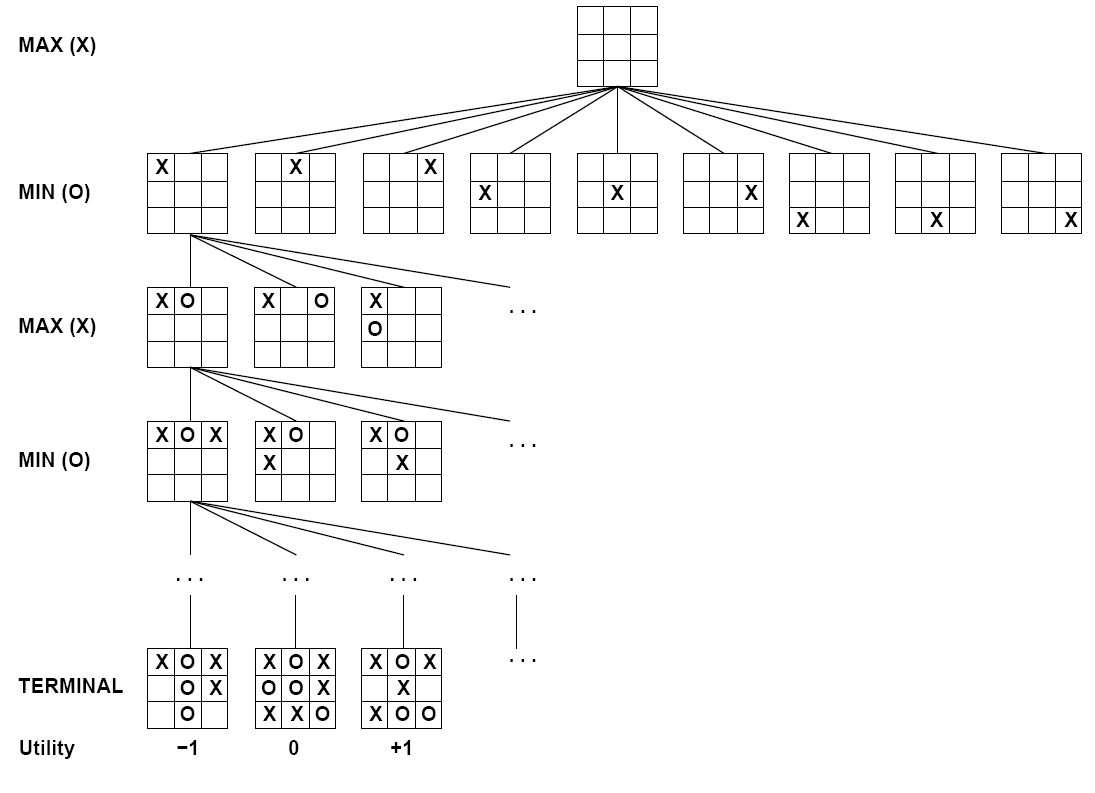 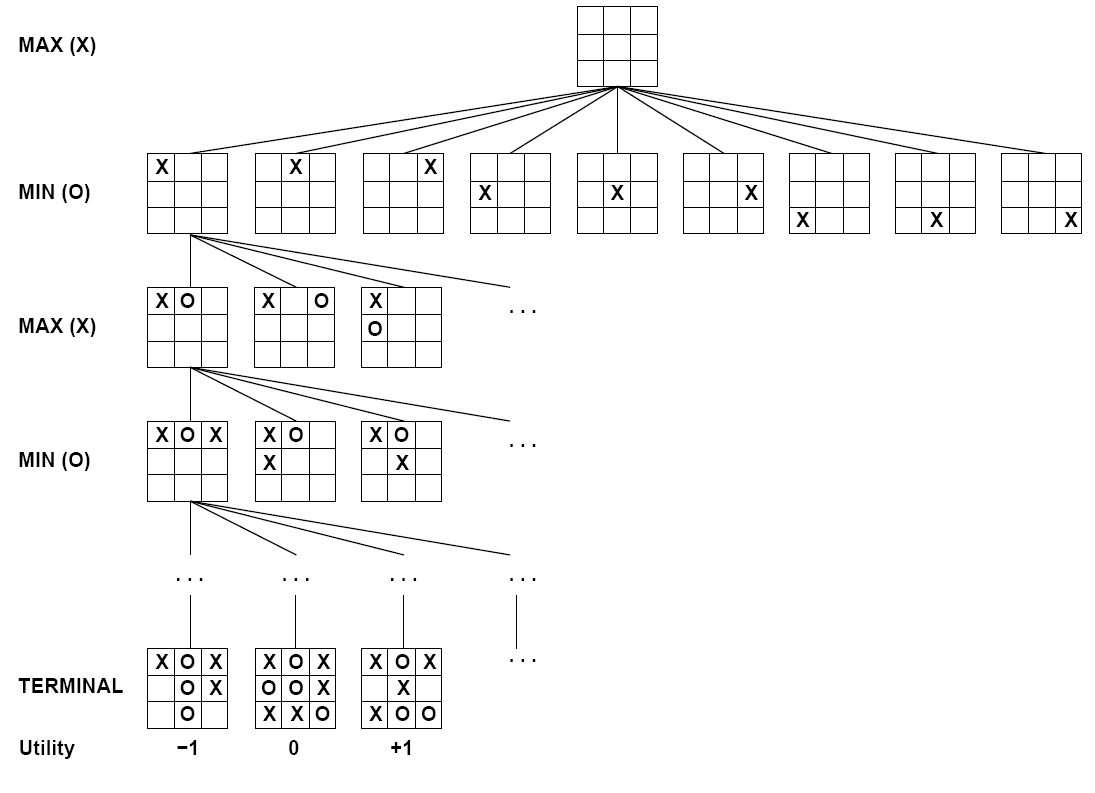 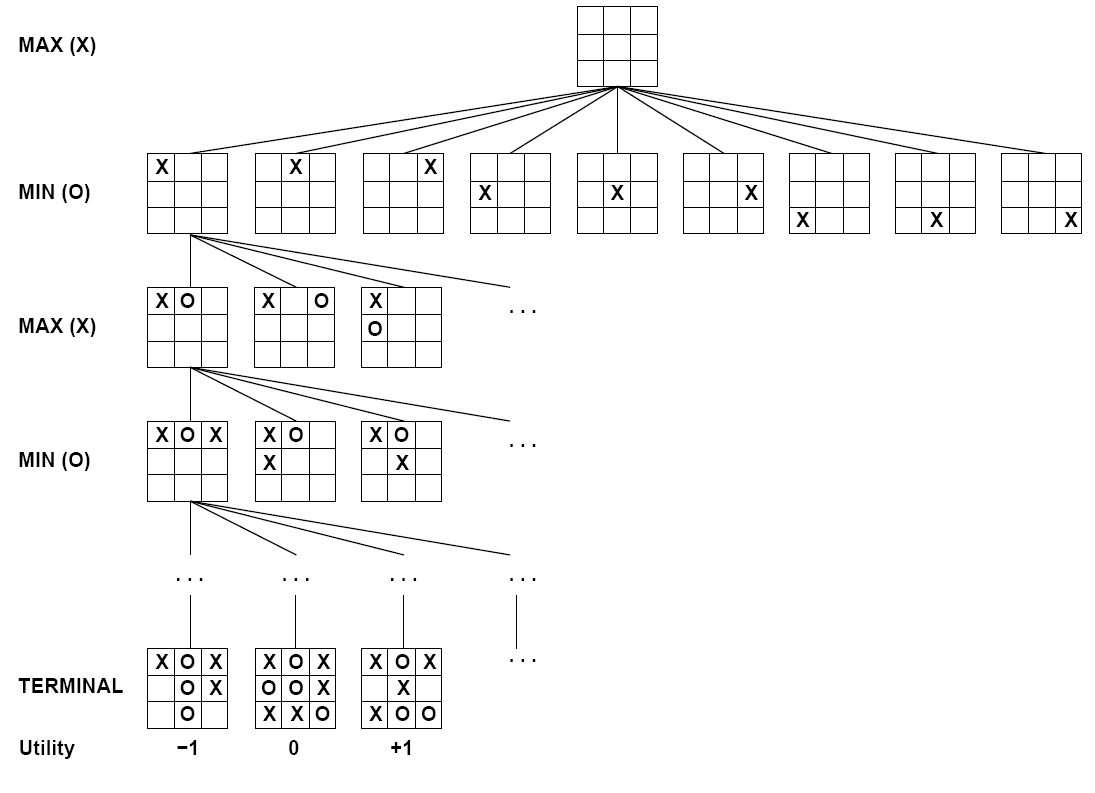 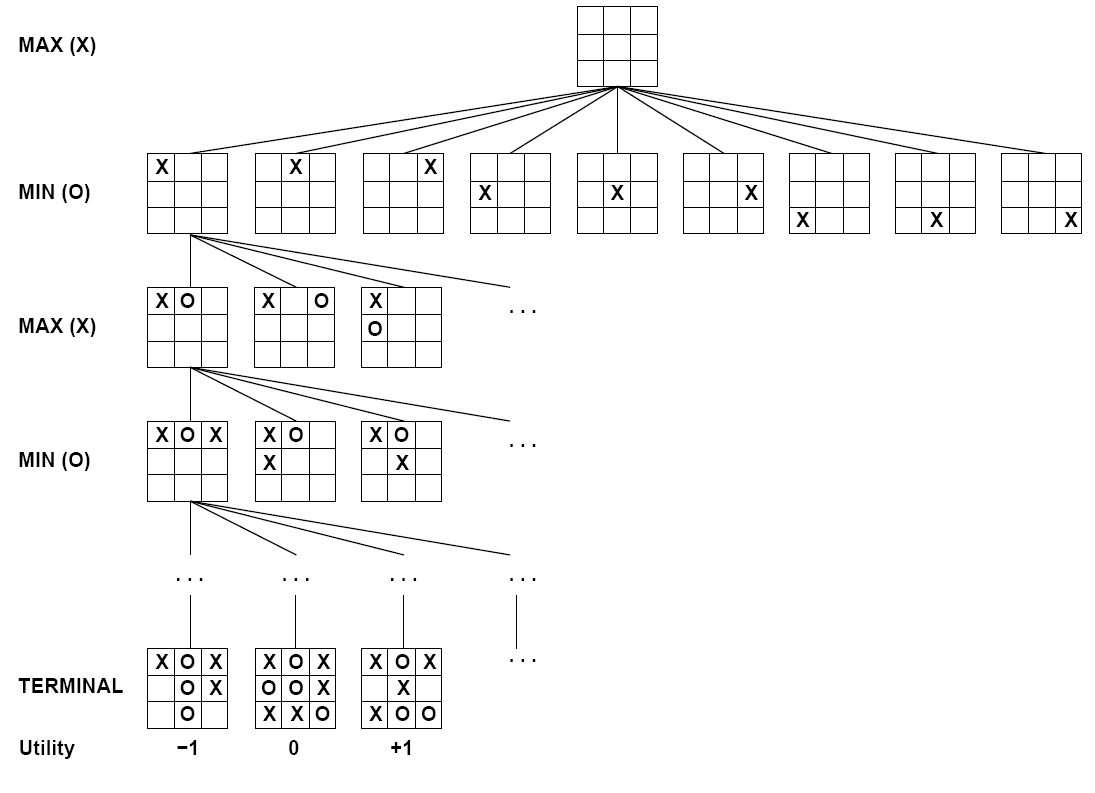 You choose
Opponent
You choose
Opponent
You choose
max
Deterministic Two-Player
min
8
2
5
6
E.g. tic-tac-toe, chess, checkers
Zero-sum games
One player maximizes result
The other minimizes result
Minimax search
A state-space search tree
Players alternate
Choose move to position                                       with highest minimax value                                        = best achievable utility against best play
Tic-tac-toe Game Tree
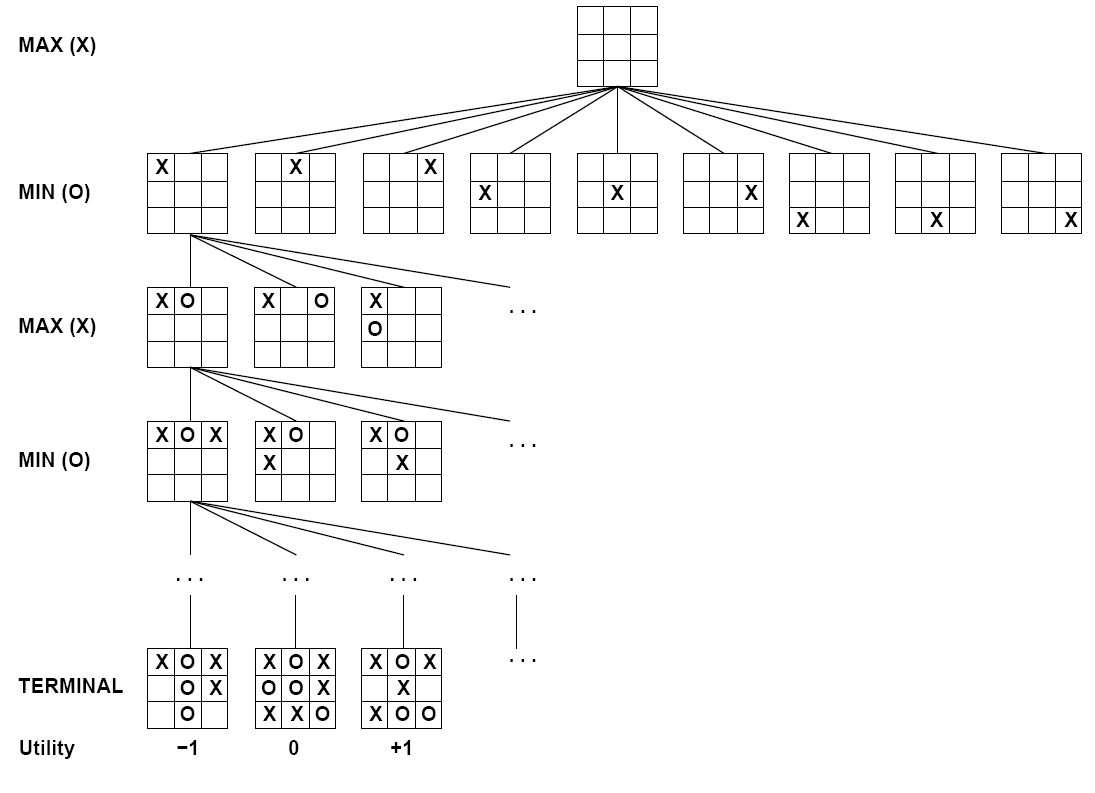 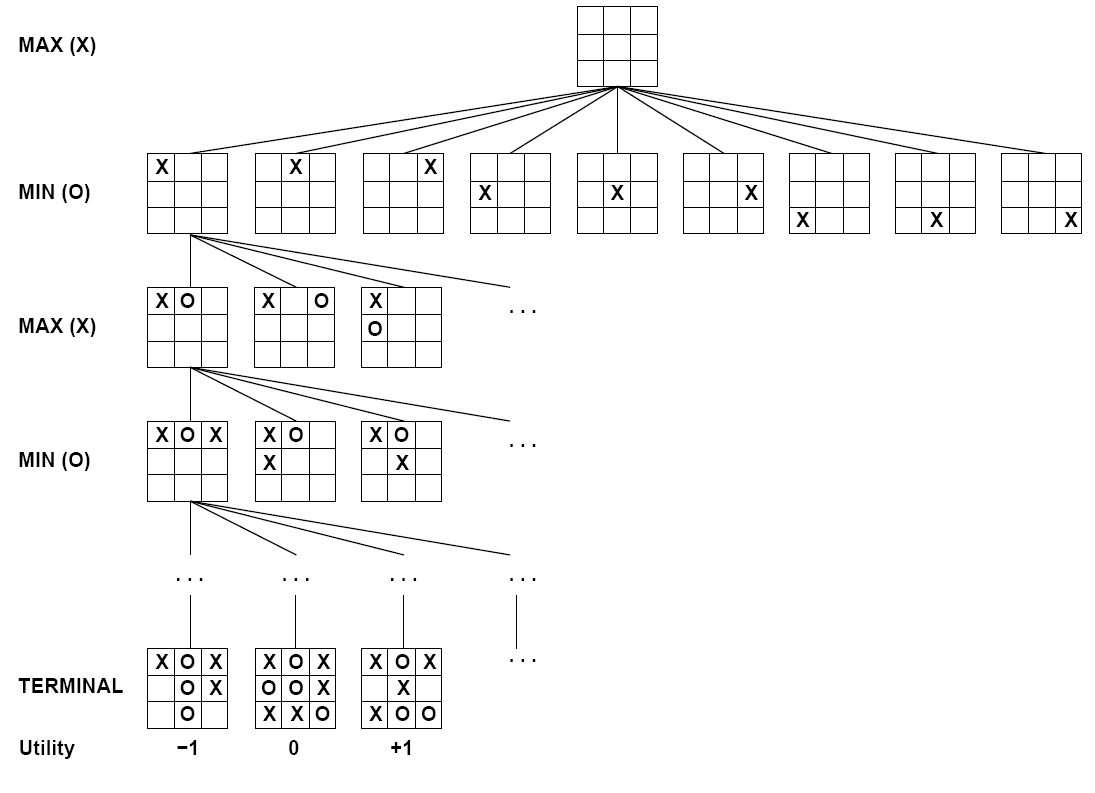 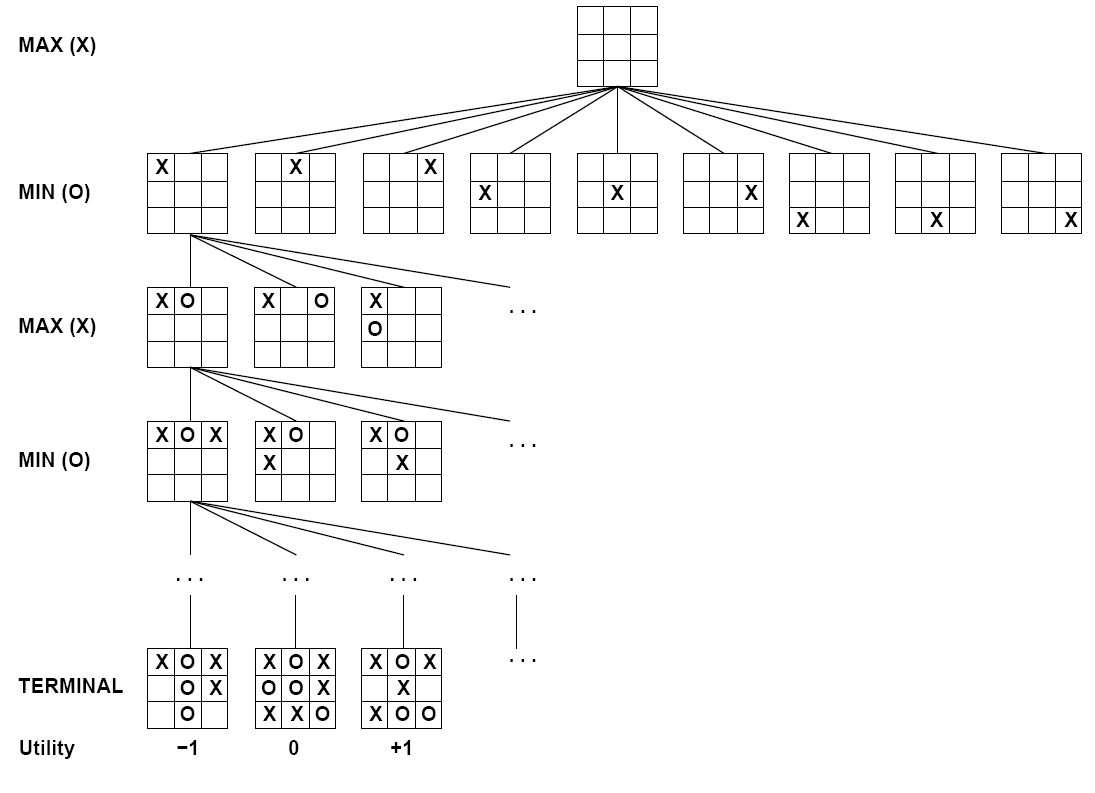 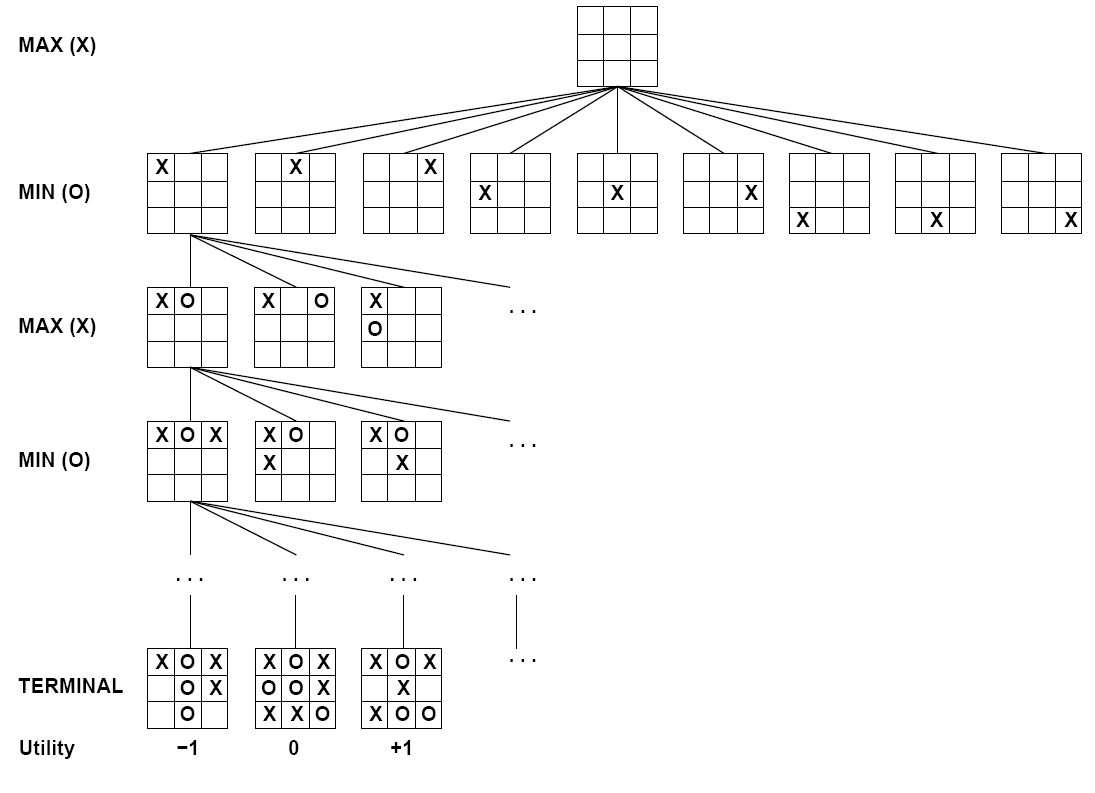 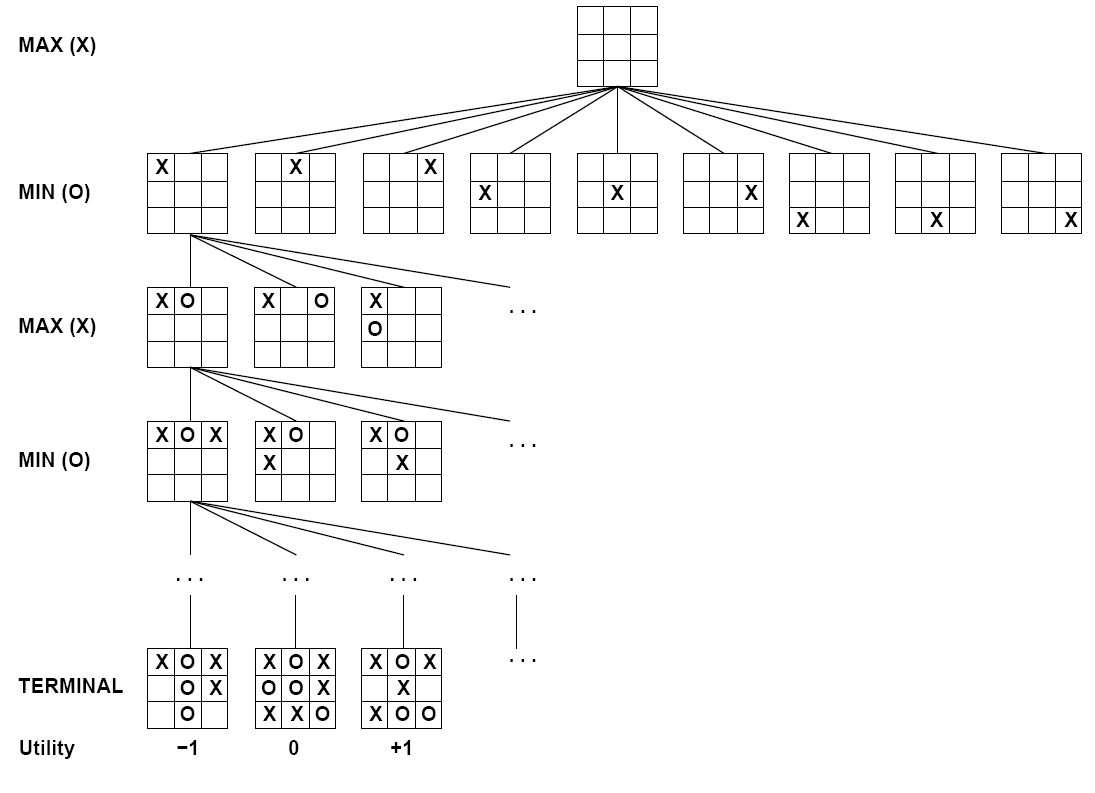 Previously: Single-Agent Trees
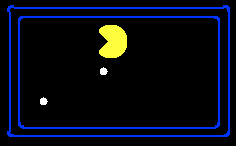 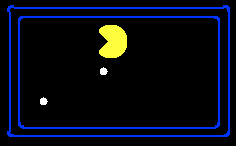 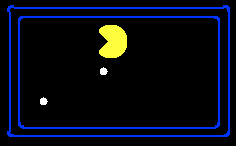 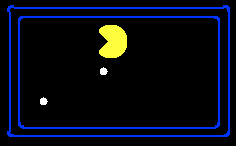 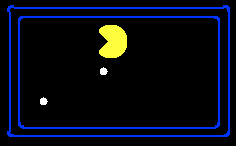 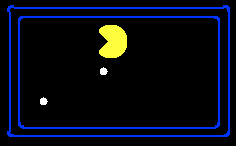 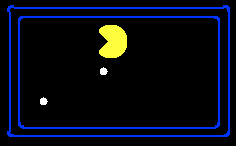 8
2
0
…
2
6
…
4
6
Slide from Dan Klein &  Pieter Abbeel - ai.berkeley.edu
Previously: Value of a State
Value of a state: The best achievable outcome (utility) from that state
Non-Terminal States:
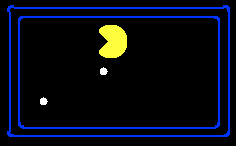 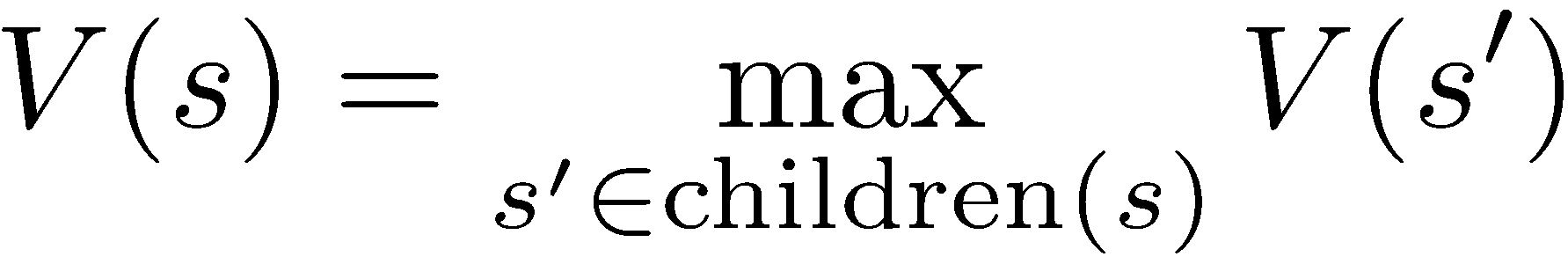 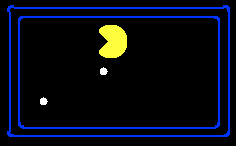 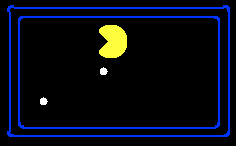 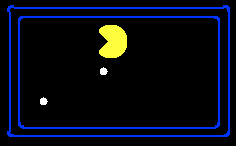 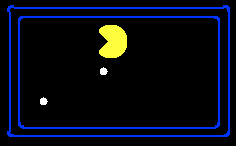 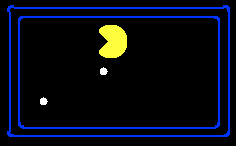 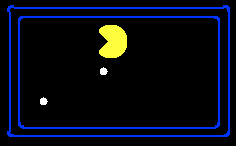 8
Terminal States:
2
0
…
2
6
…
4
6
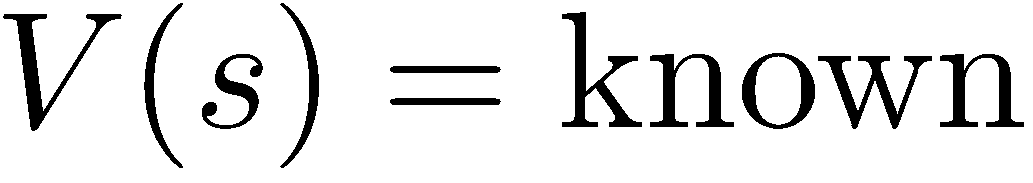 Slide from Dan Klein &  Pieter Abbeel - ai.berkeley.edu
Adversarial Game Trees
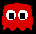 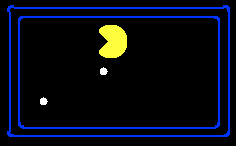 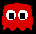 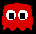 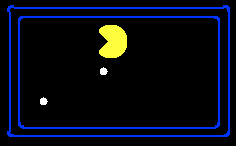 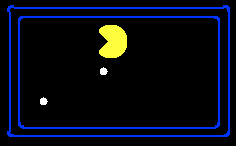 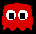 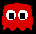 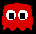 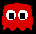 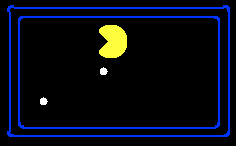 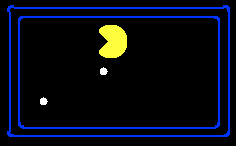 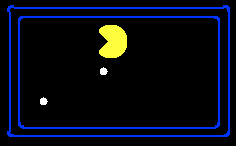 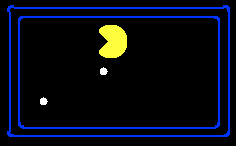 -20
-8
…
-18
-5
…
-10
+4
-20
+8
Slide from Dan Klein &  Pieter Abbeel - ai.berkeley.edu
Minimax Values
States Under Agent’s Control:
States Under Opponent’s Control:
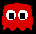 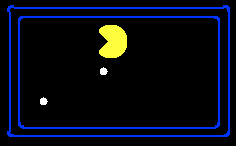 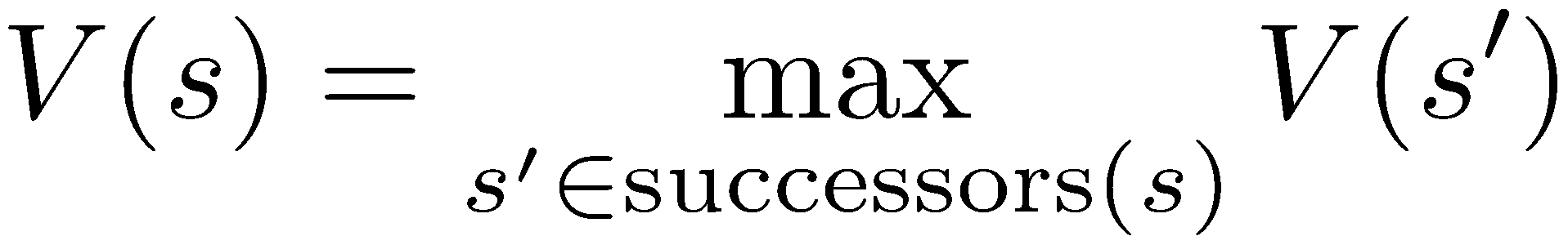 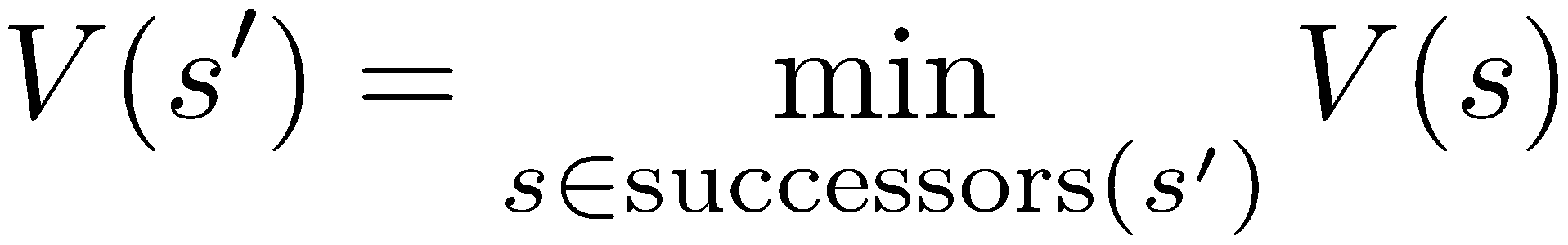 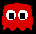 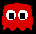 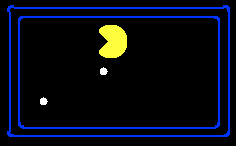 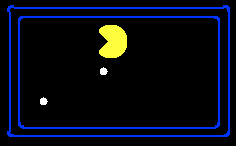 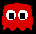 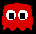 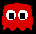 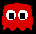 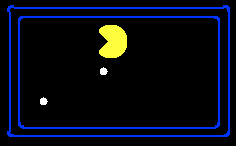 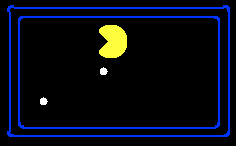 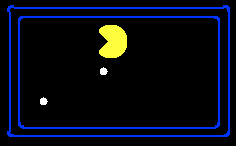 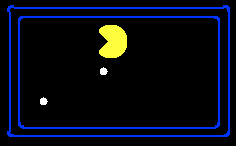 -8
-5
-10
+8
Terminal States:
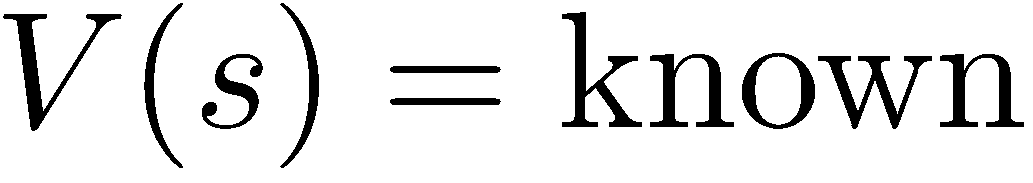 Slide from Dan Klein &  Pieter Abbeel - ai.berkeley.edu
Adversarial Search (Minimax)
Deterministic, zero-sum games:
Tic-tac-toe, chess, checkers
One player maximizes result
The other minimizes result

Minimax search:
A state-space search tree
Players alternate turns
Compute each node’s minimax value: the best achievable utility against a rational (optimal) adversary
5
max
Minimax values:computed recursively
2
5
min
8
2
5
6
Terminal values:part of the game
Slide from Dan Klein &  Pieter Abbeel - ai.berkeley.edu
Minimax Implementation
def max-value(state):
initialize v = -∞
for each successor of state:
v = max(v, min-value(successor))
return v
def min-value(state):
initialize v = +∞
for each successor of state:
v = min(v, max-value(successor))
return v
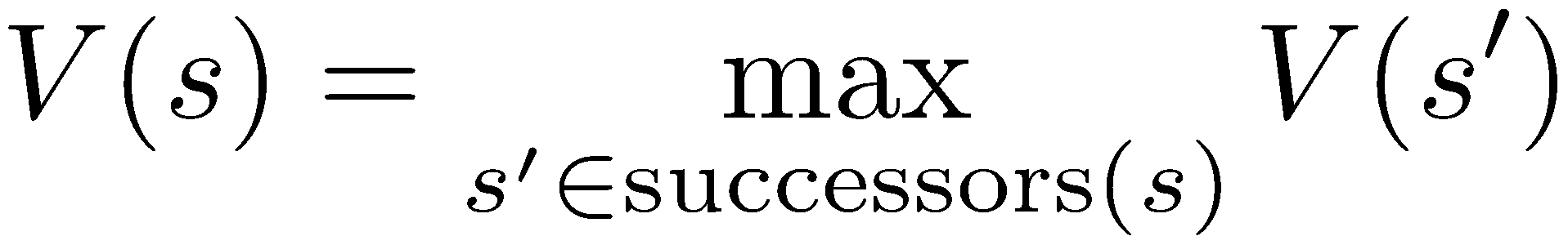 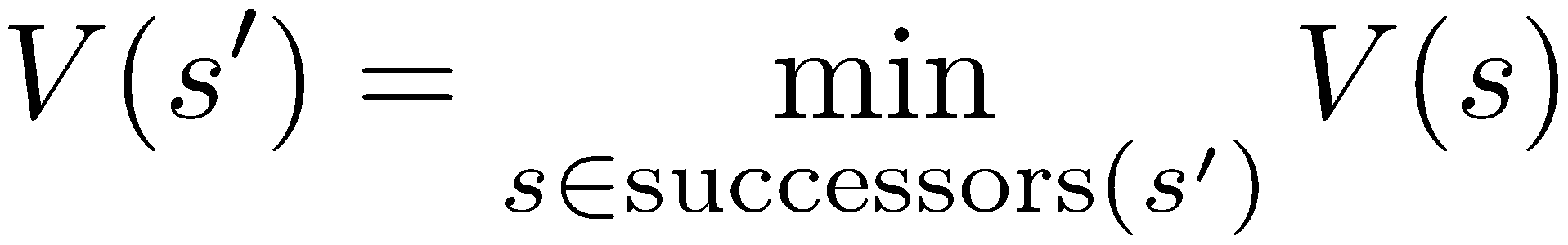 Slide from Dan Klein &  Pieter Abbeel - ai.berkeley.edu
Minimax Implementation (Dispatch)
def value(state):
if the state is a terminal state: return the state’s utility
if the next agent is MAX: return max-value(state)
if the next agent is MIN: return min-value(state)
def max-value(state):
initialize v = -∞
for each successor of state:
v = max(v, value(successor))
return v
def min-value(state):
initialize v = +∞
for each successor of state:
v = min(v, value(successor))
return v
Slide from Dan Klein &  Pieter Abbeel - ai.berkeley.edu
[Speaker Notes: Pick an order for two reasons: sequential processor and pruning]
Concrete Minimax Example
max
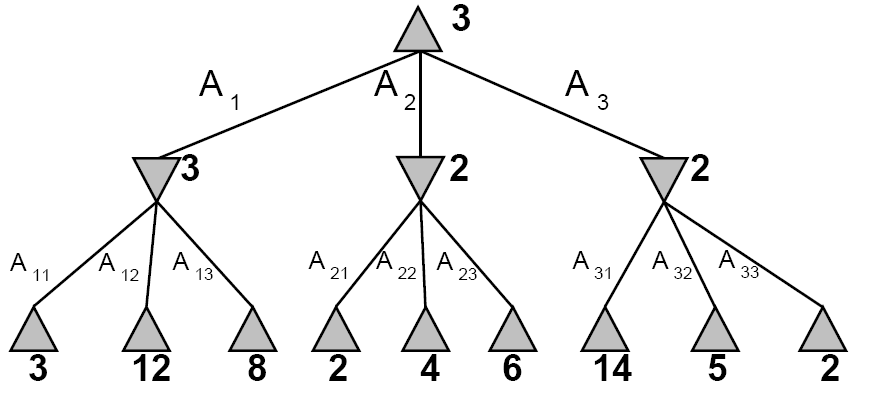 min
[Speaker Notes: what if we had more than two players?]
Minimax Example
max
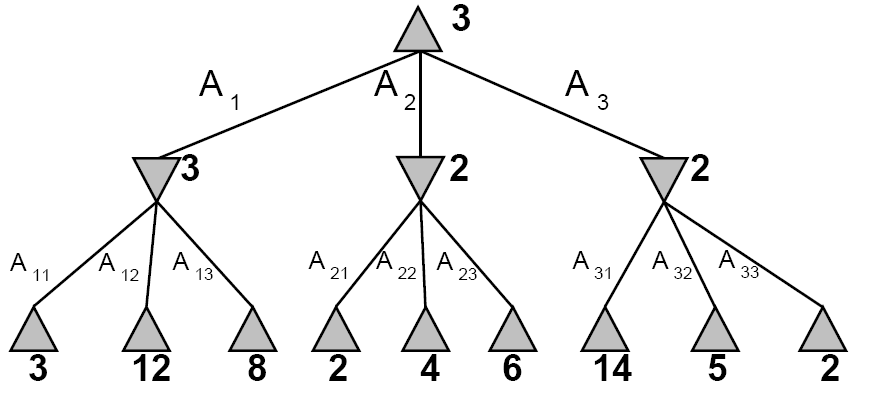 A1
min
[Speaker Notes: what if we had more than two players?]
Minimax Search
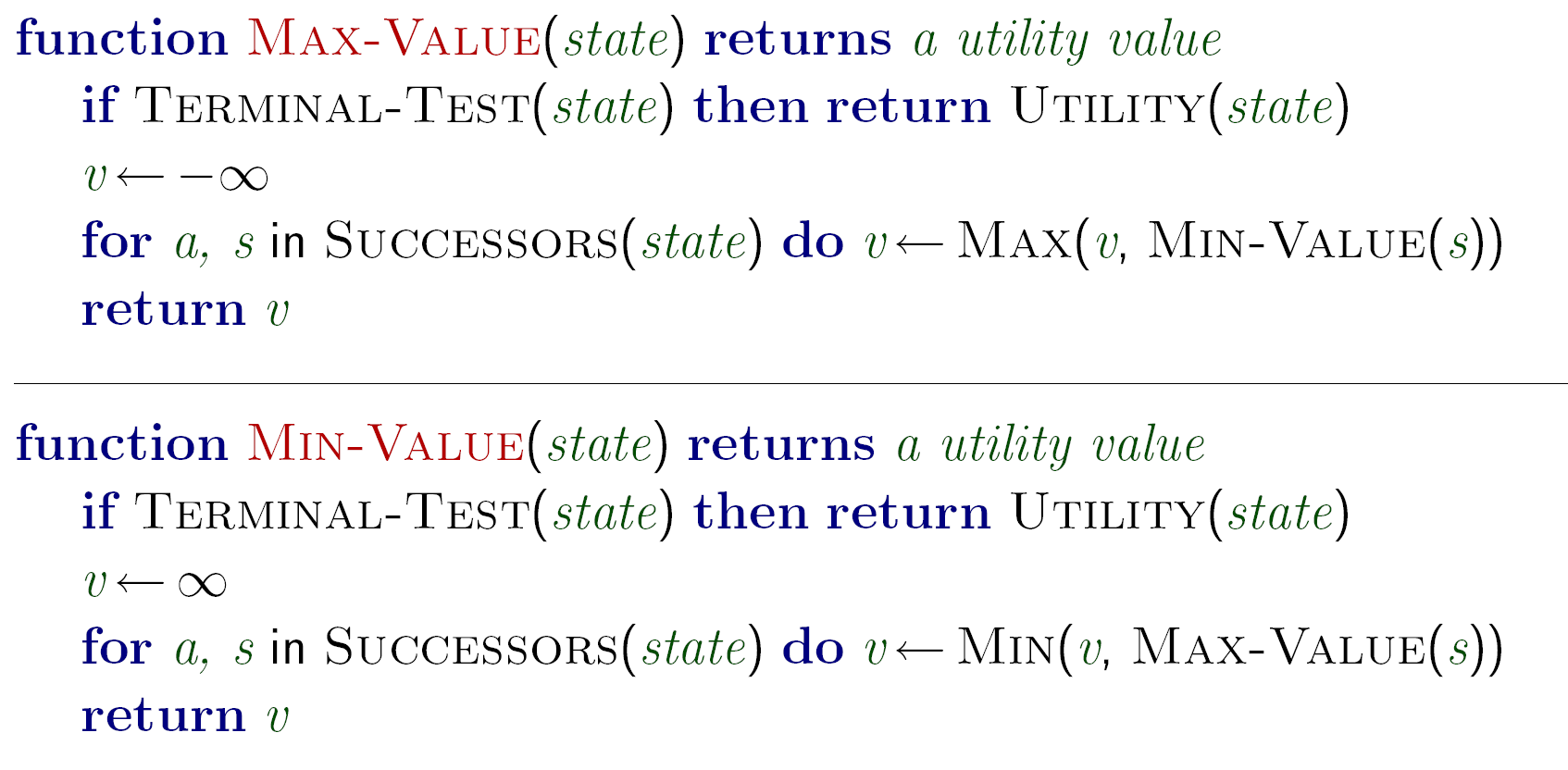 [Speaker Notes: depth first search!  why?  because there are no intermediate utilities / costs]
10
10
100
9
Minimax Properties
Optimal?
Yes, against perfect player. Otherwise?
max
Time complexity?
Space complexity?
O(bm)
min
O(bm)
For chess, b ~ 35, m ~ 100
Exact solution is completely infeasible
But, do we need to explore the whole tree?
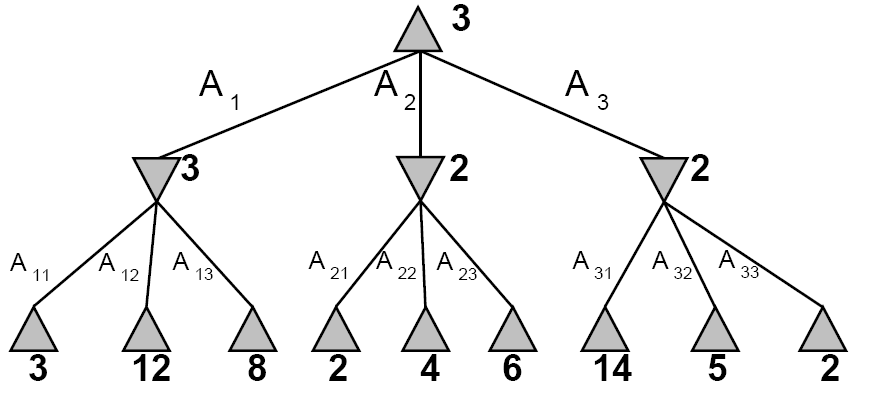 Do We Need to Evaluate Every Node?
[Speaker Notes: \alpha - value of the best (highest value) choice along the current path for MAX
\beta - value of the vest (lowest value) choice along the current path for MIN

this figure will show bounds on the actual values]
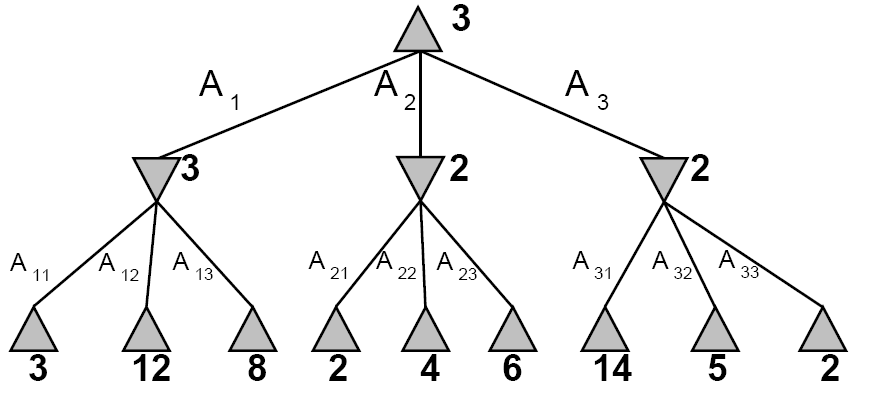 - Pruning Example
3
2
3
?
Progress of search…
[Speaker Notes: \alpha - value of the best (highest value) choice along the current path for MAX
\beta - value of the vest (lowest value) choice along the current path for MIN

this figure]
- Pruning
General configuration
 is MAX’s best choice on path to root
If n becomes worse than , MAX will avoid it, so can stop considering n’s other children
Define  similarly for MIN
Player
α
Opponent
Player
Opponent
n
Alpha-Beta Pseudocode
inputs: state, current game state
 α, value of best alternative for MAX on path to state
 β, value of best alternative for MIN on path to state
returns: a utility value
function MAX-VALUE(state,α,β)
if  TERMINAL-TEST(state) then 
return UTILITY(state)
v ← −∞
for a, s in SUCCESSORS(state) do
v ← MAX(v, MIN-VALUE(s,α,β))
if v ≥ β then return v
α ← MAX(α,v)
return v
function MIN-VALUE(state,α,β)
if  TERMINAL-TEST(state) then 
return UTILITY(state)
v ← +∞
for a, s in SUCCESSORS(state) do
v ← MIN(v, MAX-VALUE(s,α,β))
if v ≤ α then return v
β ← MIN(β,v)
return v
At max node: 
   Prune if v; 
   Update 
At min node: 
   Prune if v; 
   Update 
Alpha-Beta Implementation
α: MAX’s best option on path to root
β: MIN’s best option on path to root
def max-val(state, α, β):
initialize v = -∞
for each c in children(state):
v = max(v, min-val(c, α, β))
if v ≥ β return v
α = max(α, v)
return v
def min-val(state , α, β):
initialize v = +∞
for each c in children(state):
v = min(v, max-val(child, α, β))
if v ≤ α return v
β = min(β, v)
return v
Slide adapted from Dan Klein &  Pieter Abbeel - ai.berkeley.edu
[Speaker Notes: Pick an order for two reasons: sequential processor and pruning]
12
14
5
1
3
2
8
Alpha-Beta Pruning Example
At max node: 
   Prune if v; 
   Update 
At min node: 
   Prune if v; 
   Update 
α=- 
β=+
3
α=-
β=+
α=3
β=+
α=3
β=+
α=3
β=+
≤2
≤1
3
α=3
β=+
α=3
β=1
α=-
β=3
α=3
β=2
α=-
β=+ 
α=-
β=3
α=-
β=3
α=3
β=+
α=3
β=14
α=3
β=5
≥8
α is MAX’s best alternative here or above
β is MIN’s best alternative here or above
α=-
β=3
α=8
β=3
2
3
5
9
5
6
2
1
7
4
0
Alpha-Beta Pruning Example
α is MAX’s best alternative here or above
β is MIN’s best alternative here or above
2
3
5
2
1
0
Alpha-Beta Pruning Example
α is MAX’s best alternative here or above
β is MIN’s best alternative here or above
Alpha-Beta Pruning Properties
This pruning has no effect on final result at the root

Values of intermediate nodes might be wrong!
but, they are bounds

Good child ordering improves effectiveness of pruning

With “perfect ordering”:
Time complexity drops to O(bm/2)
Doubles solvable depth!
Full search of, e.g. chess, is still hopeless…
Alpha-Beta Quiz
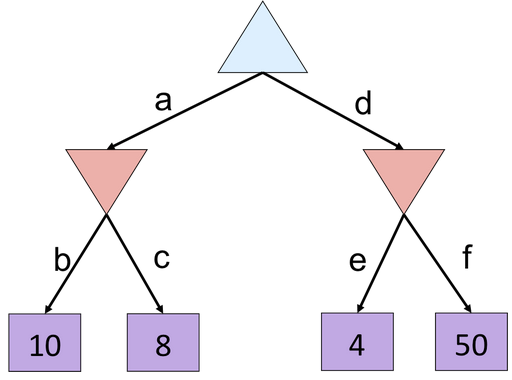 Slide from Dan Klein &  Pieter Abbeel - ai.berkeley.edu
Alpha-Beta Quiz 2
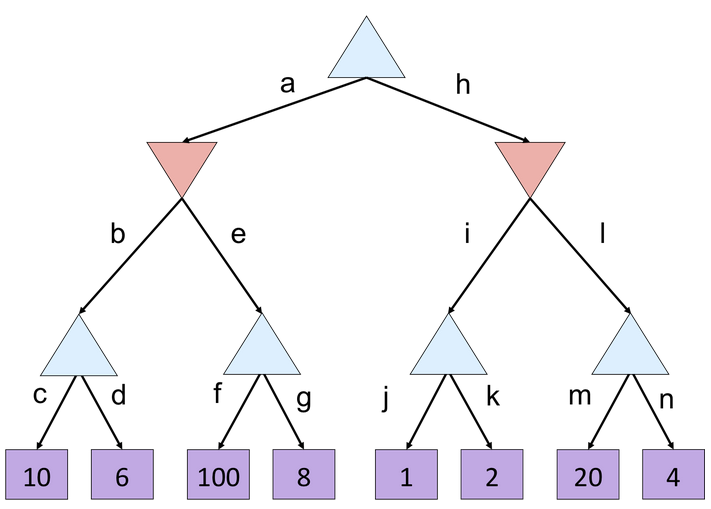 Slide from Dan Klein &  Pieter Abbeel - ai.berkeley.edu
-1
-2
4
9
?
?
?
?
-2
4
4
Resource Limits
Cannot search to leaves
Depth-limited search
Instead, search a limited depth of tree
Replace terminal utilities with heuristic  eval function for non-terminal positions
Guarantee of optimal play is gone
Example:
Suppose we have 100 seconds, can explore 10K nodes / sec
So can check 1M nodes per move
- reaches about depth 8	decent chess program
max
min
min
Resource Limits
Problem: In realistic games, cannot search to leaves!

Solution: Depth-limited search
Instead, search only to a limited depth in the tree
Replace terminal utilities with an evaluation function for non-terminal positions

Example:
Suppose we have 100 seconds, can explore 10K nodes / sec
So can check 1M nodes per move
- reaches about depth 8 – decent chess program

Guarantee of optimal play is gone

More plies makes a BIG difference

Use iterative deepening for an anytime algorithm
max
4
min
-2
4
-1
-2
4
9
?
?
?
?
Depth Matters
Evaluation functions are always imperfect
The deeper in the tree the evaluation function is buried, the less the quality of the evaluation function matters
An important example of the tradeoff between complexity of features and complexity of computation
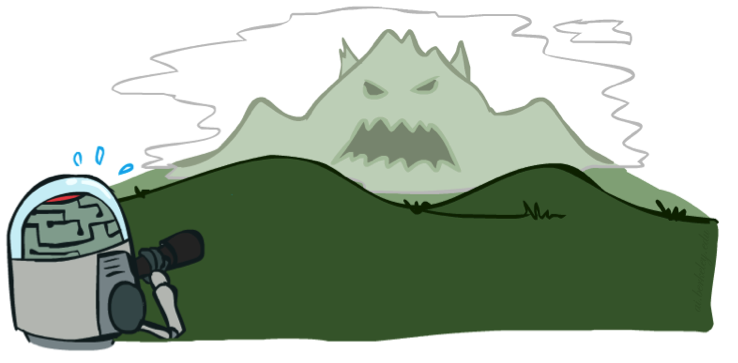 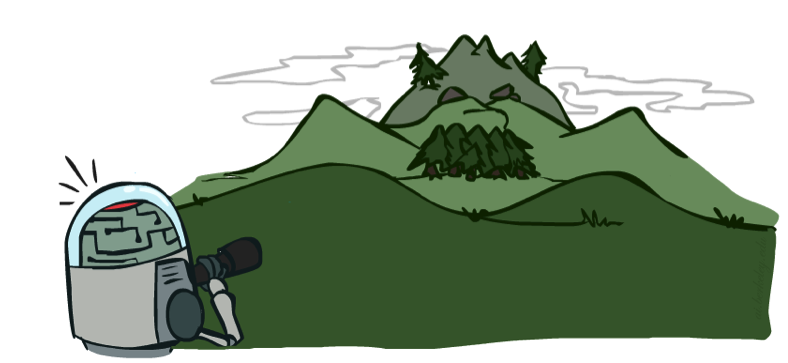 [Demo: depth limited (L6D4, L6D5)]
Iterative Deepening
Iterative deepening uses DFS as a subroutine:

Do a DFS which only searches for paths of length 1 or less.  (DFS 	gives up on any path of length 2)
If “1” failed, do a DFS which only searches paths of length 2 or less.
If “2” failed, do a DFS which only searches paths of length 3 or less.
				….and so on.
Why do we want to do this for multiplayer games?
b
…
Heuristic Evaluation Function
Function which scores non-terminals
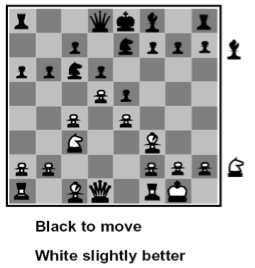 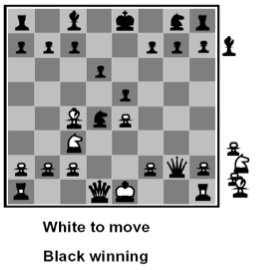 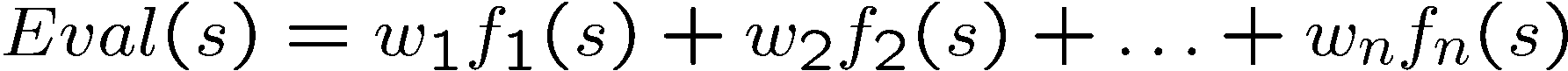 Ideal function: returns the utility of the position
In practice: typically weighted linear sum of features:
e.g. f1(s) = (num white queens – num black queens), etc.
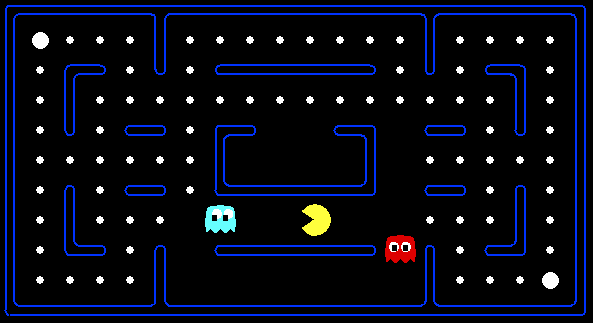 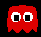 Evaluation for Pacman
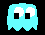 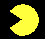 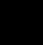 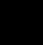 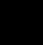 What features would be good for Pacman?
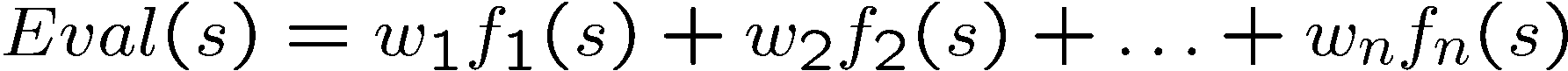 Which algorithm?
α-β, depth 4, simple eval fun
Which algorithm?
α-β, depth 4, better eval fun
Why Pacman Starves
He knows his score will go up by eating the dot now
He knows his score will go up just as much by eating the dot later on
There are no point-scoring opportunities after eating the dot
Therefore, waiting seems just as good as eating
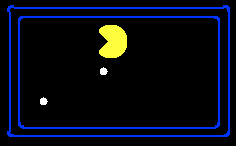 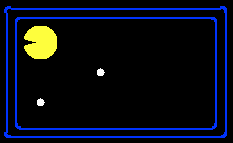 max
average
10
4
5
7
Stochastic Single-Player
What if we don’t know what the result of an action will be? E.g.,
In solitaire, shuffle is unknown
In minesweeper, mine locations
Can do expectimax search
Chance nodes, like actions except the environment controls the action chosen
Max nodes as before
Chance nodes take average (expectation) of value of children
Which Algorithms?
Expectimax
Minimax
3 ply look ahead, ghosts move randomly
Maximum Expected Utility
Why should we average utilities?  Why not minimax?
Principle of maximum expected utility: an agent should chose the action which maximizes its expected utility, given its knowledge
General principle for decision making
Often taken as the definition of rationality
We’ll see this idea over and over in this course!
Let’s decompress this definition…
Reminder: Probabilities
A random variable represents an event whose outcome is unknown
A probability distribution is an assignment of weights to outcomes
Example: traffic on freeway?
Random variable: T = whether there’s traffic
Outcomes: T in {none, light, heavy}
Distribution: P(T=none) = 0.25, P(T=light) = 0.55, P(T=heavy) = 0.20
Some laws of probability (more later):
Probabilities are always non-negative
Probabilities over all possible outcomes sum to one
As we get more evidence, probabilities may change:
P(T=heavy) = 0.20, P(T=heavy | Hour=8am) = 0.60
We’ll talk about methods for reasoning and updating probabilities later
What are Probabilities?
Objectivist / frequentist answer:
Averages over repeated experiments
E.g. empirically estimating P(rain) from historical observation
E.g. pacman’s estimate of what the ghost will do, given what it has done in the past
Assertion about how future experiments will go (in the limit)
Makes one think of inherently random events, like rolling dice
Subjectivist / Bayesian answer:
Degrees of belief about unobserved variables
E.g. an agent’s belief that it’s raining, given the temperature
E.g. pacman’s belief that the ghost will turn left, given the state
Often learn probabilities from past experiences (more later)
New evidence updates beliefs (more later)
Uncertainty Everywhere
Not just for games of chance!
I’m sick: will I sneeze this minute?
Email contains “FREE!”: is it spam?
Tooth hurts: have cavity?
60 min enough to get to the airport?
Robot rotated wheel three times, how far did it advance?
Safe to cross street? (Look both ways!)
Sources of uncertainty in random variables:
Inherently random process (dice, etc)
Insufficient or weak evidence
Ignorance of underlying processes
Unmodeled variables
The world’s just noisy – it doesn’t behave according to plan!
Reminder: Expectations
We can define function f(X) of a random variable X
The expected value of a function is its average value, weighted by the probability distribution over inputs
Example: How long to get to the airport?
Length of driving time as a function of traffic:
L(none) = 20, L(light) = 30, L(heavy) = 60
What is my expected driving time?
Notation: EP(T)[ L(T) ]
Remember, P(T) = {none: 0.25, light: 0.5, heavy: 0.25}
E[ L(T) ] = L(none) * P(none) + L(light) * P(light) + L(heavy) * P(heavy)
E[ L(T) ] = (20 * 0.25) + (30 * 0.5) + (60 * 0.25) = 35
Review: Expectations
Real valued functions of random variables:


Expectation of a function of a random variable



Example: Expected value of a fair die roll
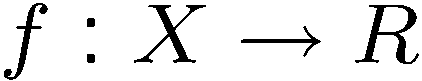 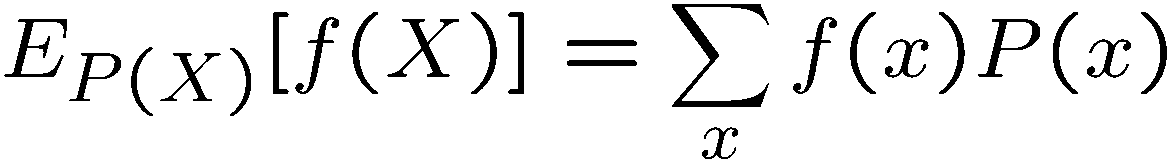 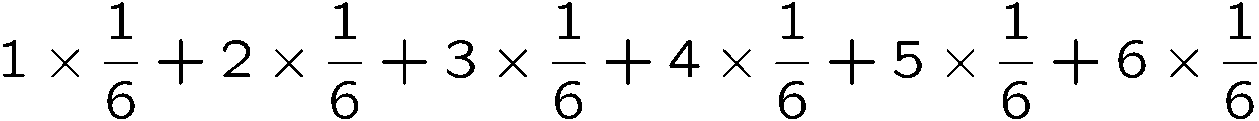 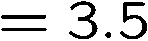 Utilities
Utilities are functions from outcomes (states of the world) to real numbers that describe an agent’s preferences

Where do utilities come from?
In a game, may be simple (+1/-1)
Utilities summarize the agent’s goals
Theorem: any set of preferences between outcomes can be summarized as a utility function (provided the preferences meet certain conditions)

In general, we hard-wire utilities and let actions emerge (why don’t we let agents decide their own utilities?)

More on utilities soon…
Stochastic Two-Player
E.g. backgammon
Expectiminimax (!)
Environment is an extra player that moves after each agent
Chance nodes take expectations, otherwise like minimax
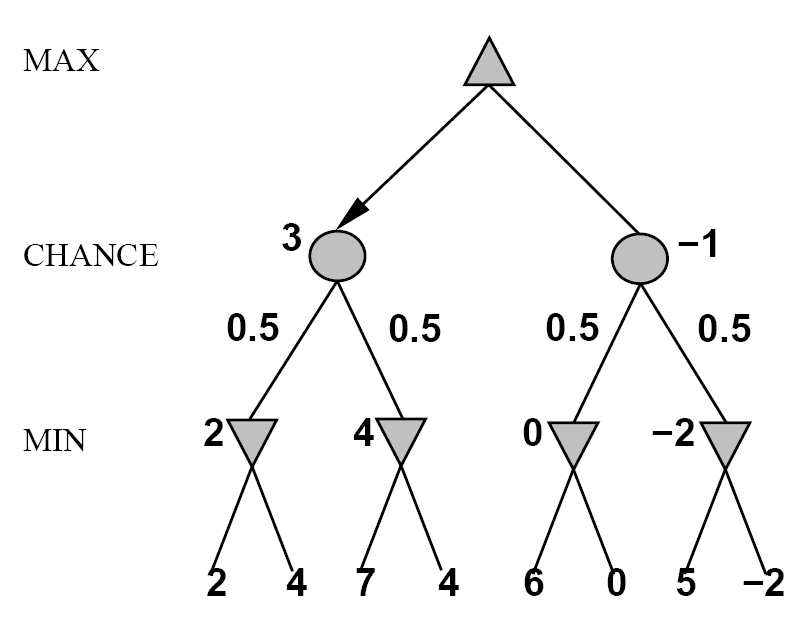 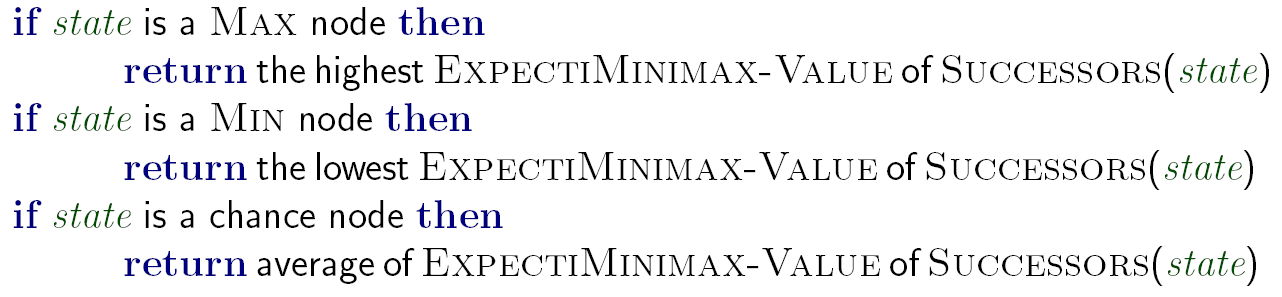 Stochastic Two-Player
Dice rolls increase b: 21 possible rolls with 2 dice
Backgammon ≈ 20 legal moves
Depth 4 = 20 x (21 x 20)3 = 1.2 x 109
As depth increases, probability of reaching a given node shrinks
So value of lookahead is diminished
So limiting depth is less damaging
But pruning is less possible…
TDGammon uses depth-2 search + very good eval function + reinforcement learning: world-champion level play
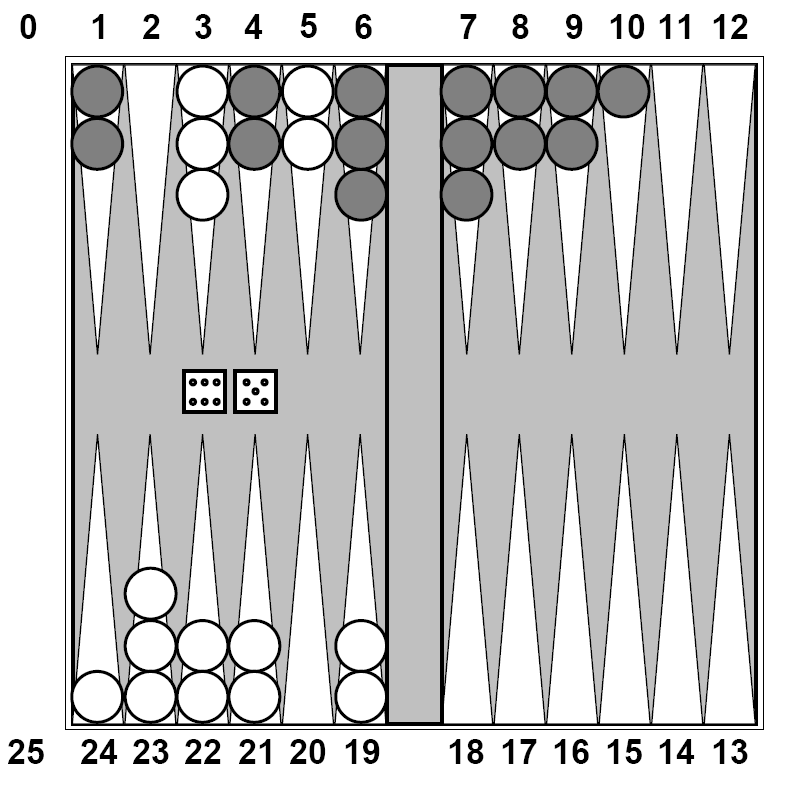 10
4
5
7
Expectimax Search Trees
What if we don’t know what the result of an action will be? E.g.,
In solitaire, next card is unknown
In minesweeper, mine locations
In pacman, the ghosts act randomly
max
Can do expectimax search
Chance nodes, like min nodes, except the outcome is uncertain
Calculate expected utilities
Max nodes as in minimax search
Chance nodes take average (expectation) of value of children
chance
Later, we’ll learn how to formalize the underlying problem as a Markov Decision Process
Which Algorithm?
Minimax: no point in trying
3 ply look ahead, ghosts move randomly
Which Algorithm?
Expectimax: wins some of the time
3 ply look ahead, ghosts move randomly
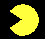 Expectimax Search
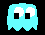 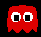 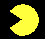 In expectimax search, we have a probabilistic model of how the opponent (or environment) will behave in any state
Model could be a simple uniform distribution (roll a die)
Model could be sophisticated and require a great deal of computation
We have a node for every outcome out of our control: opponent or environment
The model might say that adversarial actions are likely!
For now, assume for any state we magically have a distribution to assign probabilities to opponent actions / environment outcomes
8
4
5
6
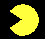 Expectimax Pseudocode
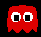 def value(s)
	if s is a max node return maxValue(s)
	if s is an exp node return expValue(s)
	if s is a terminal node return evaluation(s)

def maxValue(s)
	values = [value(s’) for s’ in successors(s)]
	return max(values)

def expValue(s)
	values = [value(s’) for s’ in successors(s)]
	weights = [probability(s, s’) for s’ in successors(s)]
	return expectation(values, weights)
Expectimax for Pacman
Notice that we’ve gotten away from thinking that the ghosts are trying to minimize pacman’s score
Instead, they are now a part of the environment
Pacman has a belief (distribution) over how they will act
Quiz: Can we see minimax as a special case of expectimax?
Quiz: what would pacman’s computation look like if we assumed that the ghosts were doing 1-ply minimax and taking the result 80% of the time, otherwise moving randomly?
Expectimax for Pacman
Results from playing 5 games
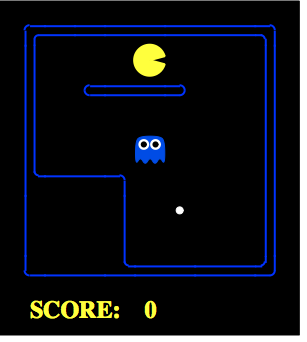 Won 5/5
Avg. Score:
493
Won 5/5
Avg. Score:
483
Won 5/5
Avg. Score:
503
Won 1/5
Avg. Score:
-303
Pacman does depth 4 search with an eval function that avoids troubleMinimizing ghost does depth 2 search with an eval function that seeks Pacman
[Speaker Notes: python pacman.py -g SmartGhost -l trapped2 -p ExpectimaxAgent -a depth=4,evalFn=better

animation is in order of who performs best (gets the dot quickiest)]
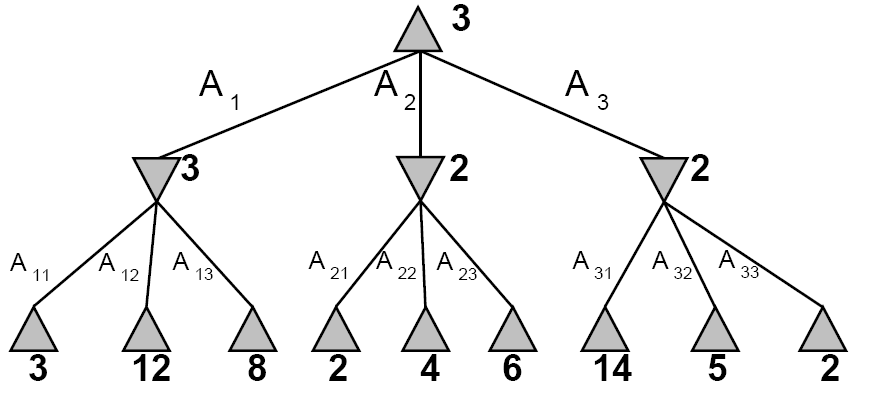 Expectimax Pruning?
Not easy
exact: need bounds on possible values
approximate: sample high-probability branches
Expectimax Evaluation
1600
400
900
20
30
0
0
40
x2
Evaluation functions quickly return an estimate for a node’s true value (which value, expectimax or minimax?)
For minimax, evaluation function scale doesn’t matter
We just want better states to have higher evaluations (get the ordering right)
We call this insensitivity to monotonic transformations
For expectimax, we need magnitudes to be meaningful
Mixed Layer Types
E.g. Backgammon
Expectiminimax
Environment is an extra player that moves after each agent
Chance nodes take expectations, otherwise like minimax
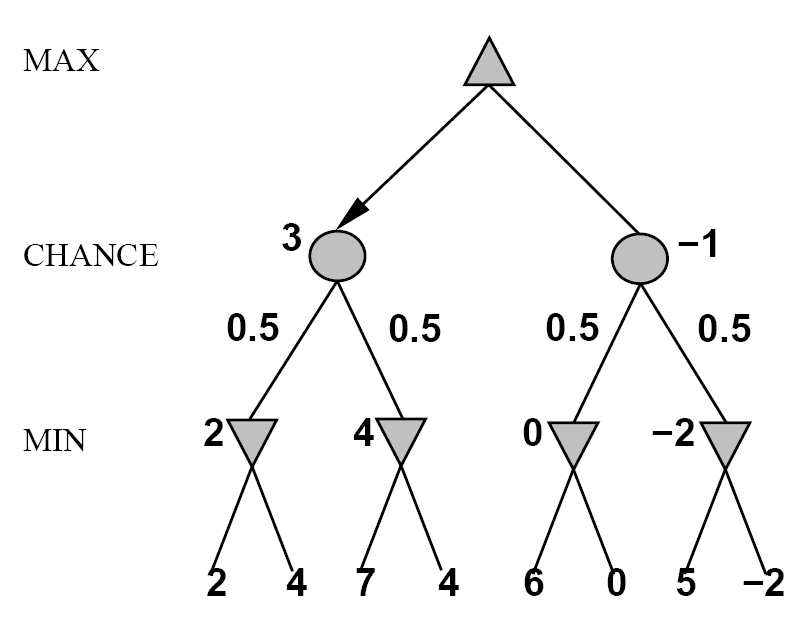 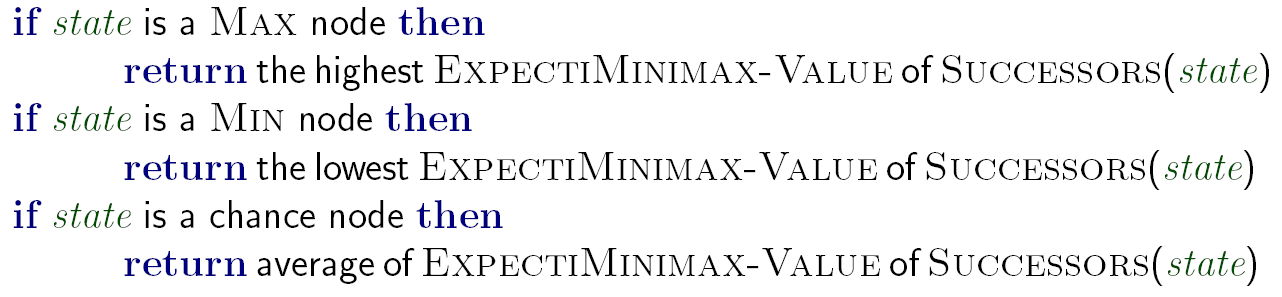 Stochastic Two-Player
Dice rolls increase b: 21 possible rolls with 2 dice
Backgammon ≈ 20 legal moves
Depth 4 = 20 x (21 x 20)3  1.2 x 109
As depth increases, probability of reaching a given node shrinks
So value of lookahead is diminished
So limiting depth is less damaging
But pruning is less possible…
TDGammon uses depth-2 search + very good eval function + reinforcement learning: world-champion level play
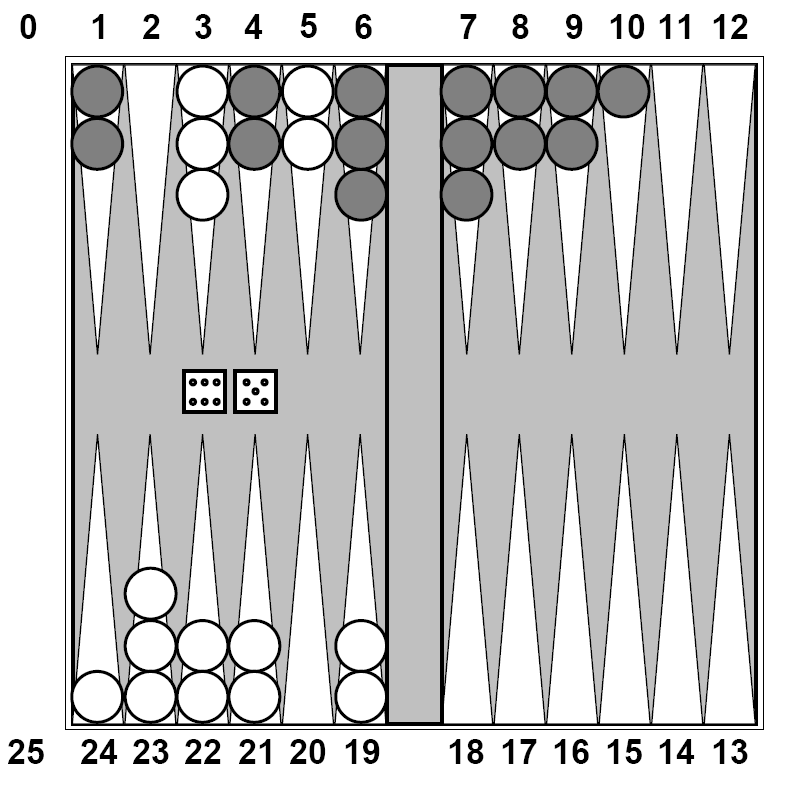 Multi-player Non-Zero-Sum Games
Similar to minimax:
Utilities are now tuples
Each player maximizes their own entry at each node
Propagate (or back up) nodes from children
Can give rise to cooperation and competition dynamically…
1,2,6
4,3,2
6,1,2
7,4,1
5,1,1
1,5,2
7,7,1
5,4,5